Урок математики в 1классе
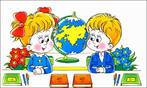 Учитель начальных  классов
Георгиева Снежана Ильинична
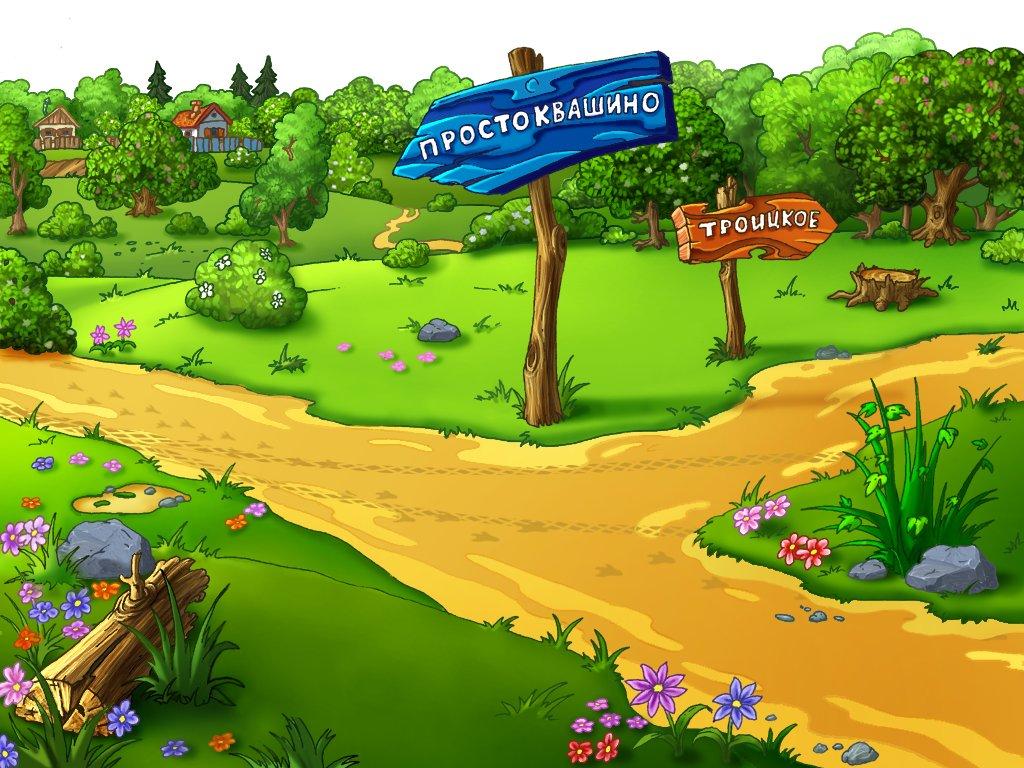 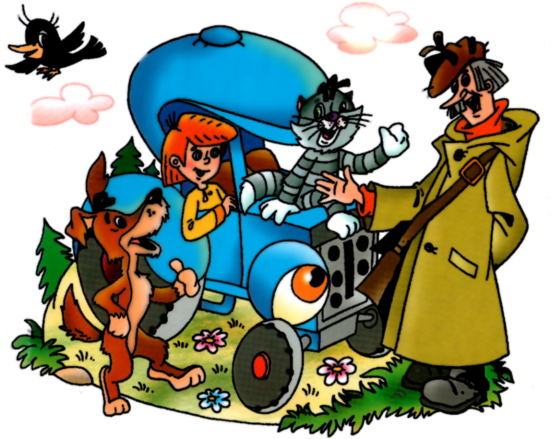 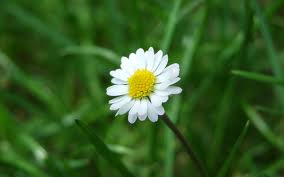 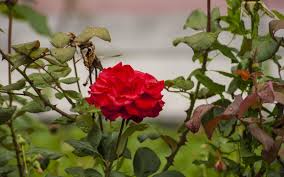 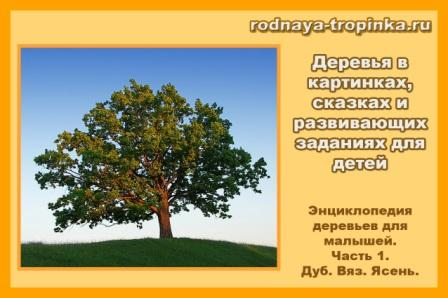 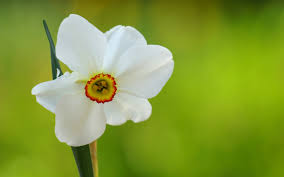 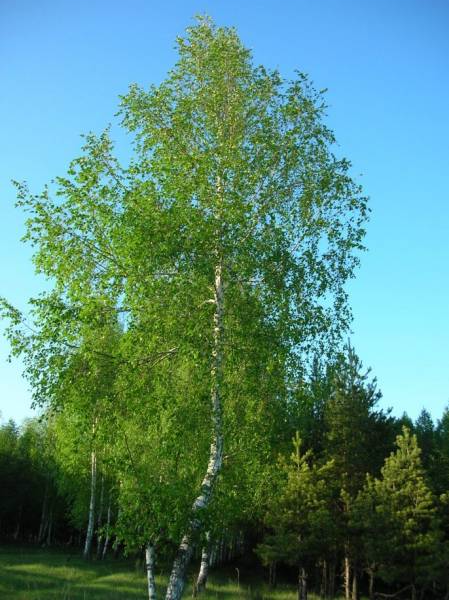 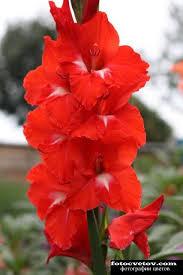 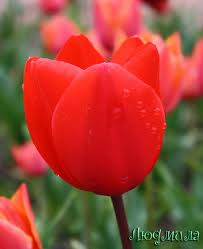 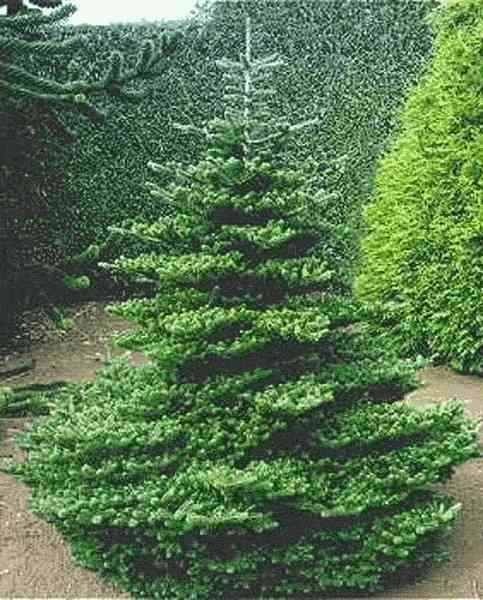 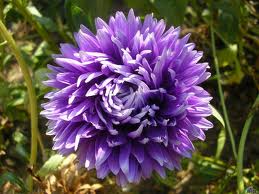 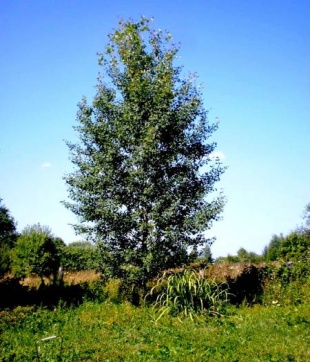 1
2
3
4
5
6
7
8
9
10
>
6
>
4
4
6
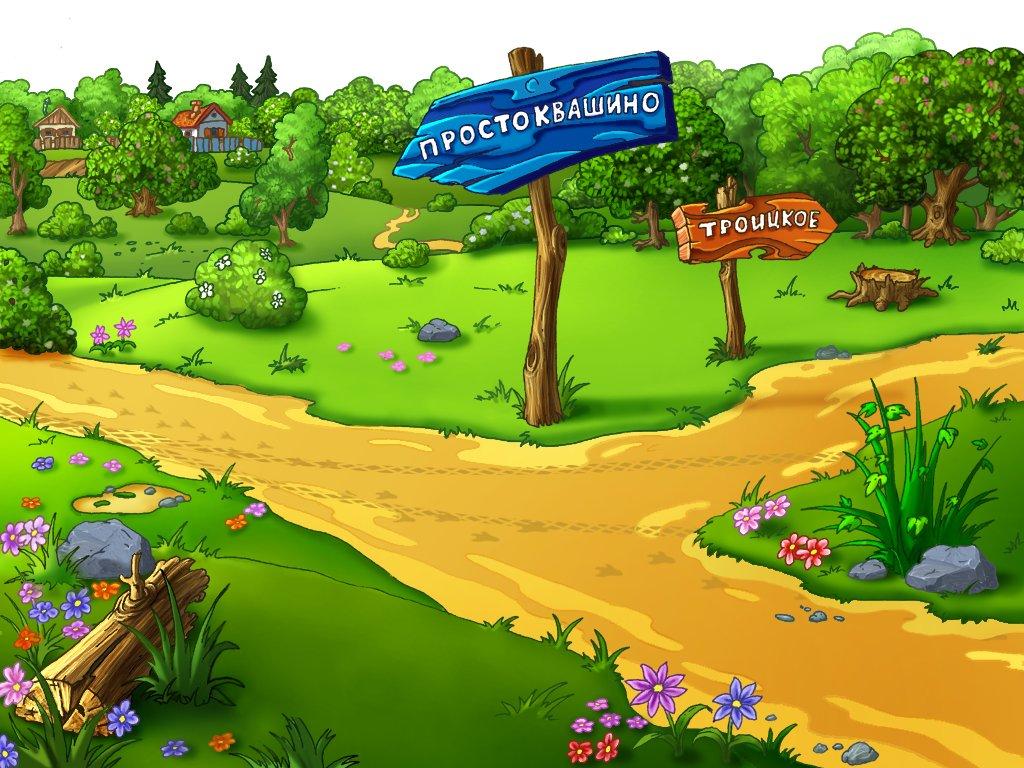 6
1
и
5
2
и
4
3
и
3
4
и
2
5
и
1
6
и